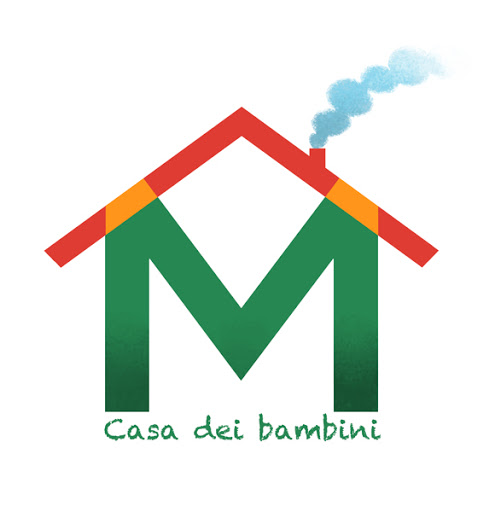 Taglia e incolla
Le forbici servono ai bambini e alle bambine e sono uno strumento principe dello sviluppo della motricità fine e della creatività infantili. Sgombriamo subito il campo dalla preoccupazione ingenerata in molti dalla loro presunta pericolosità. Le forbici nei nidi e nella scuola devono sì essere affilate, ma senza punta, stondate, per evitare che qualcuno ci si possa infilzare. Inoltre i bambini e le bambine sono sempre sorvegliati dall’adulto di riferimento che sa bene che gli strumenti possono rappresentare tutti un pericolo se utilizzati con imperizia o disattenzione, ed è abituato a valutare il livello di rischio accettabile per permettere ai bambini di svolgere una attività interessante per la loro età.
AGGIUNGERE UN PIÈ DI PAGINA
2
Siamo pronti?
Ricaviamo una strisciolina non troppo lunga e orizzontalmente disegnamo delle righe
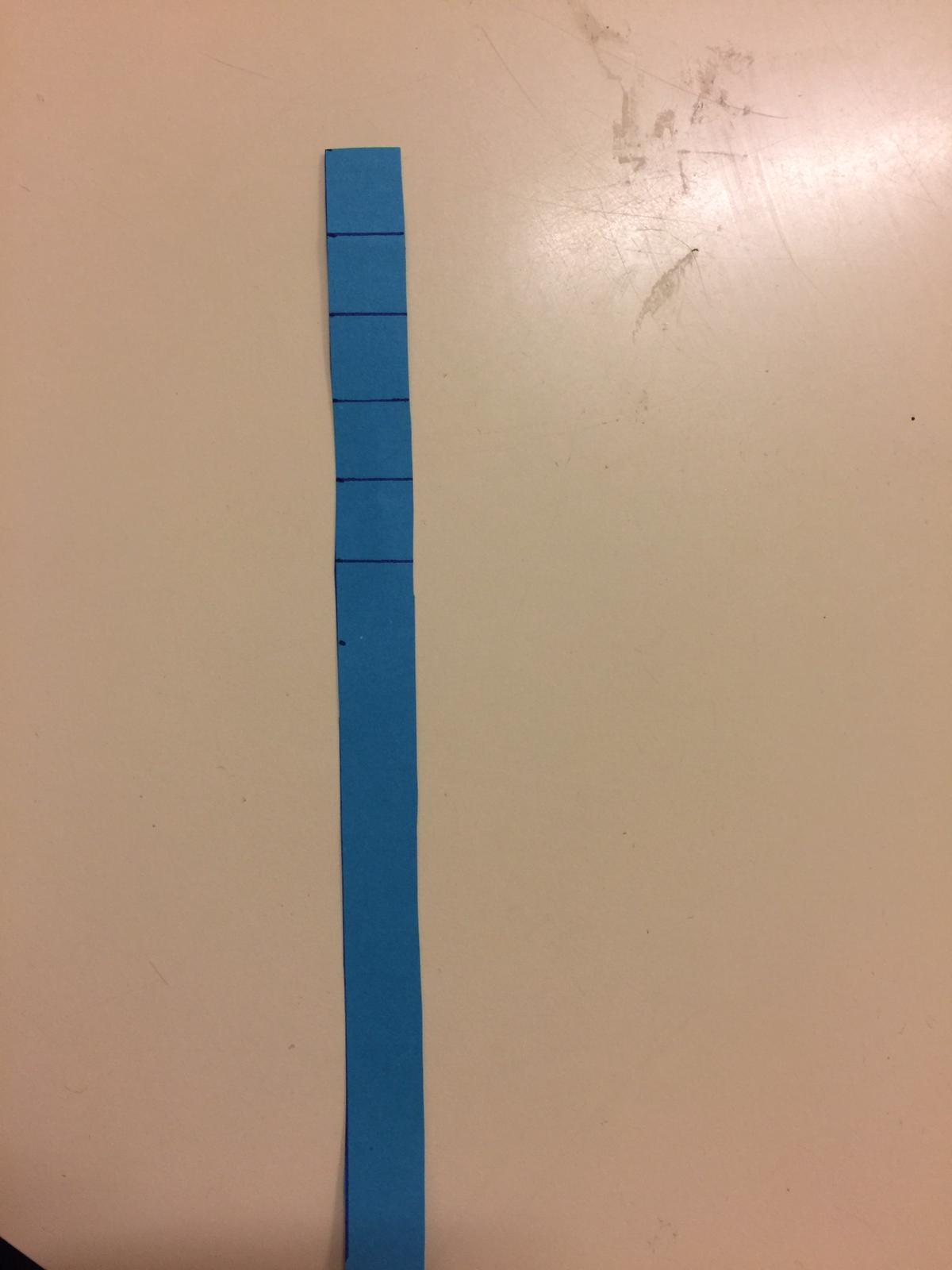 3
Con un taglio netto dividiamo I quadratini precedentemente disegnati nel cestino 
Raccogliamo i ritagli in una busta da lettere
AGGIUNGERE UN PIÈ DI PAGINA
4
Tagliare la diagonale
In un rettangolo disegnare la diagonale e far esercitare i bambini a tagliarla.
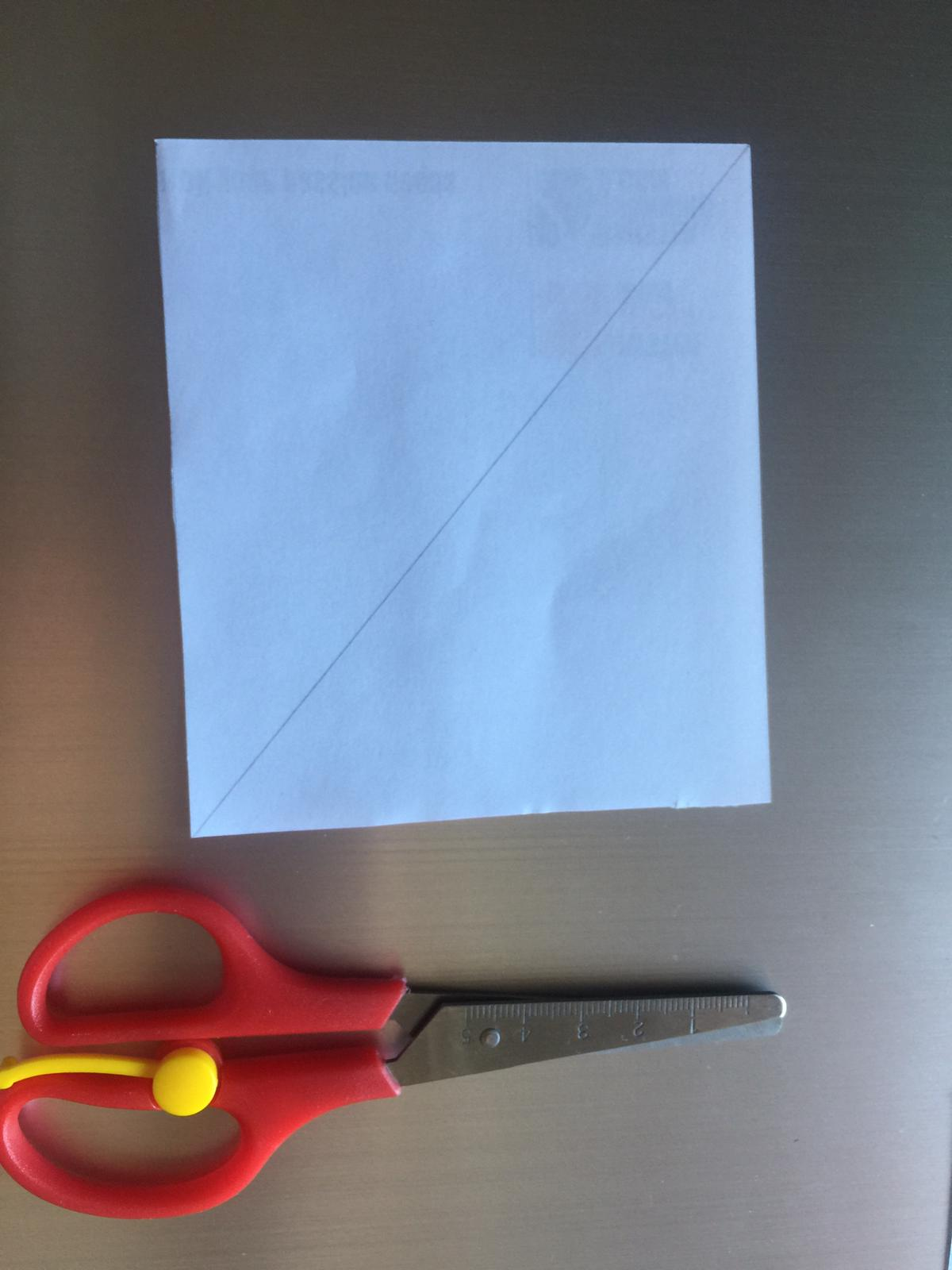 AGGIUNGERE UN PIÈ DI PAGINA
5
Incollare il rettangolo su un foglio come mostrato nella figura
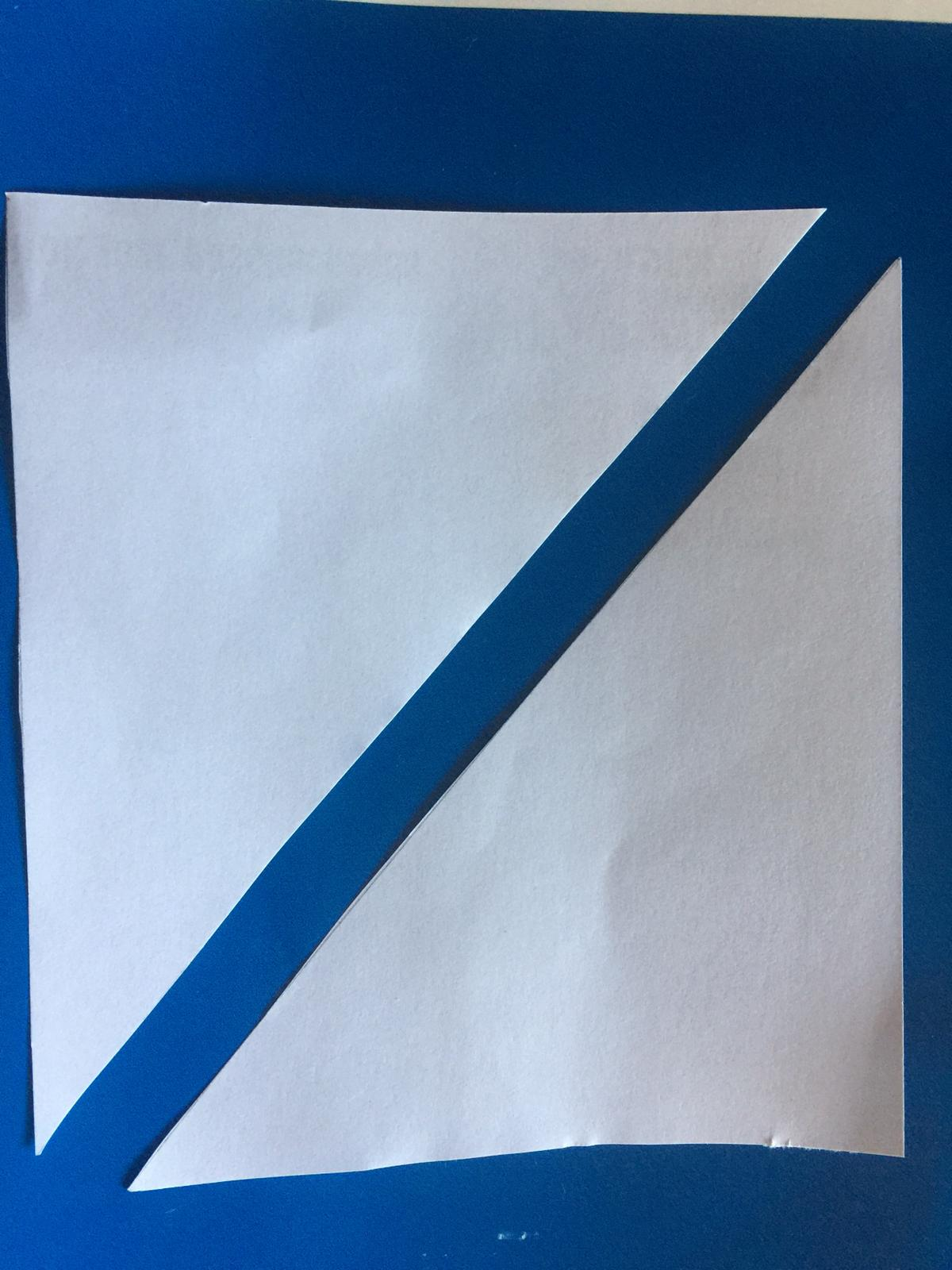 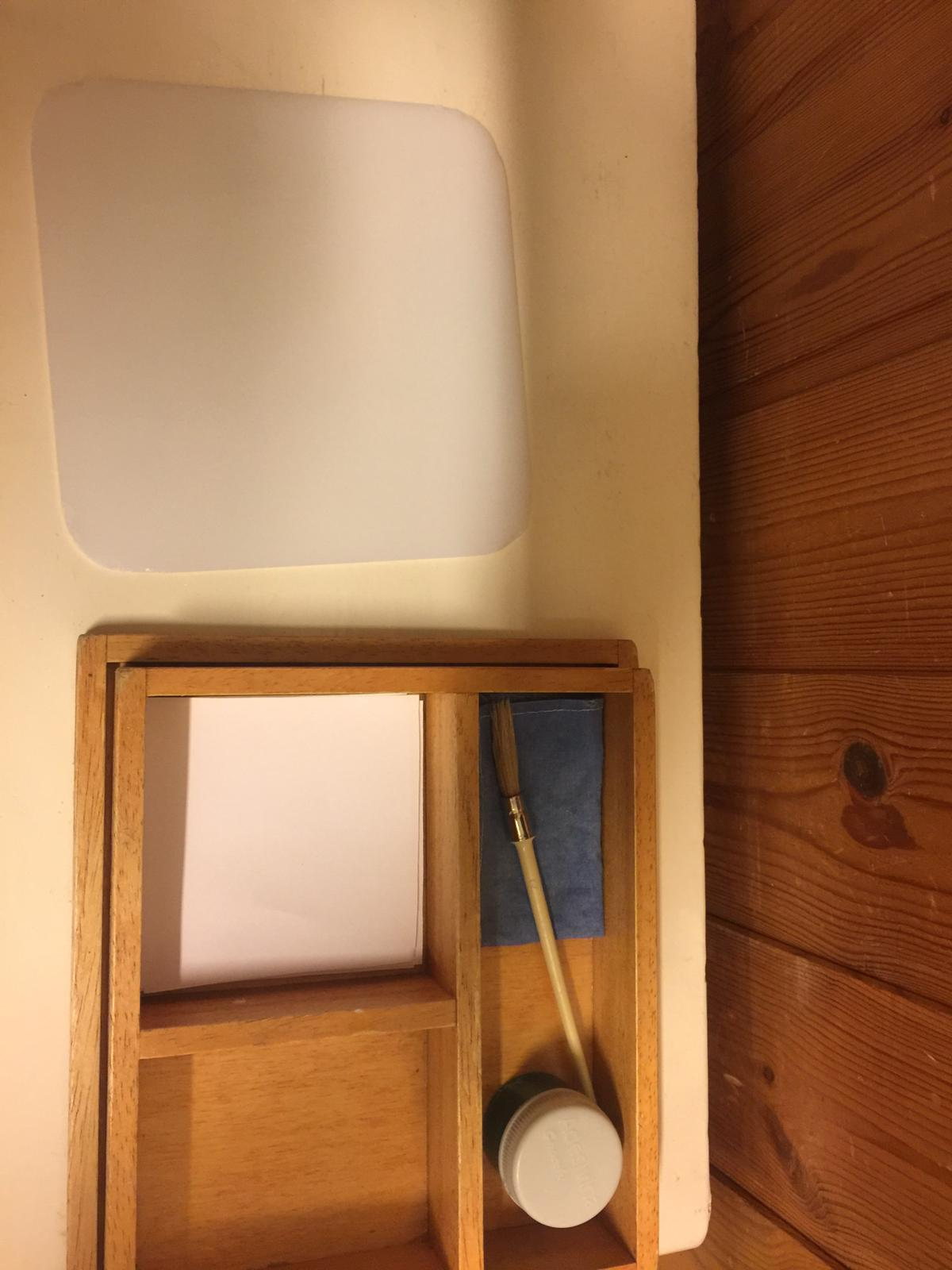 6
Ripetere la stessa cosa con la riga
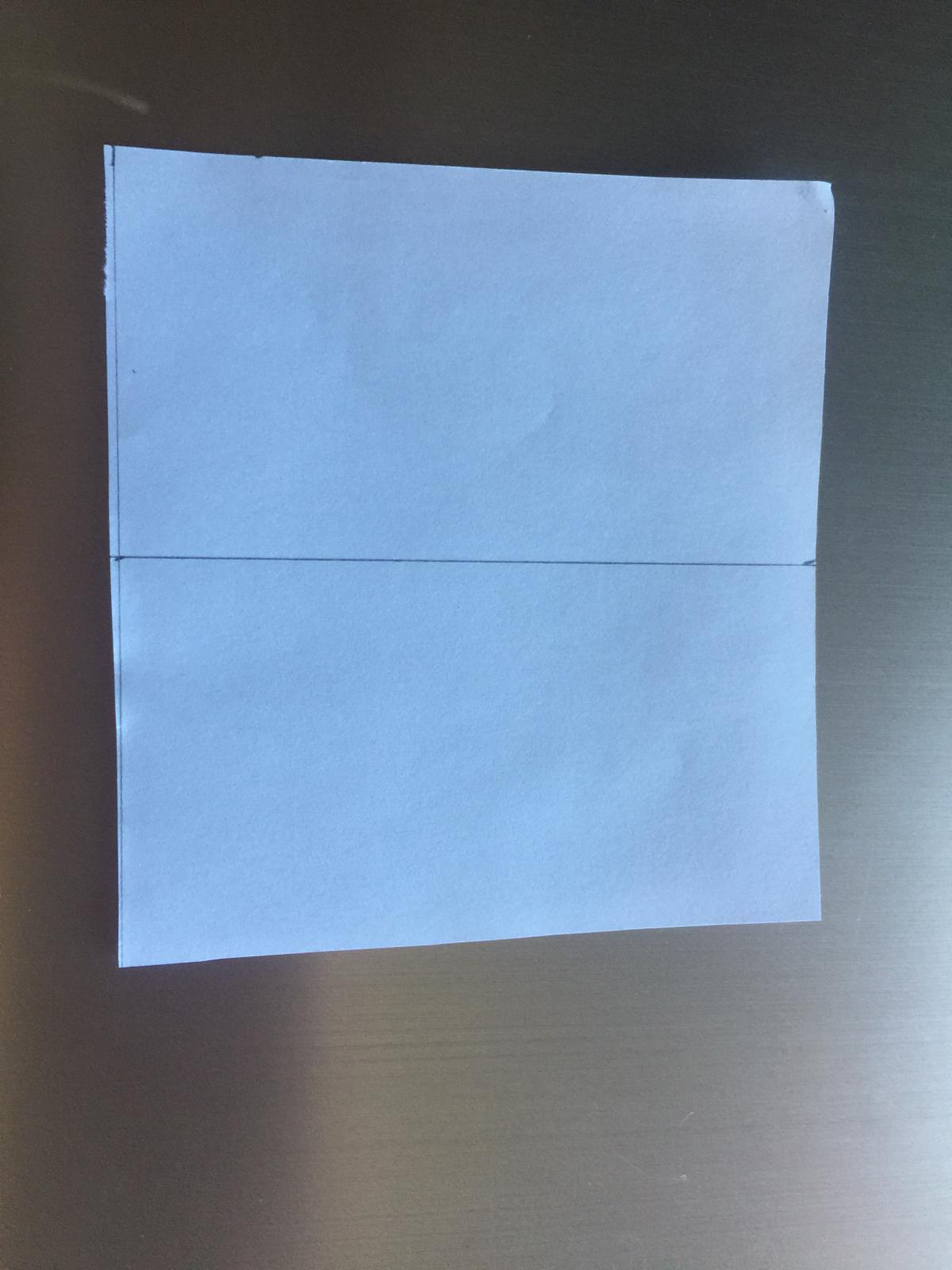 7
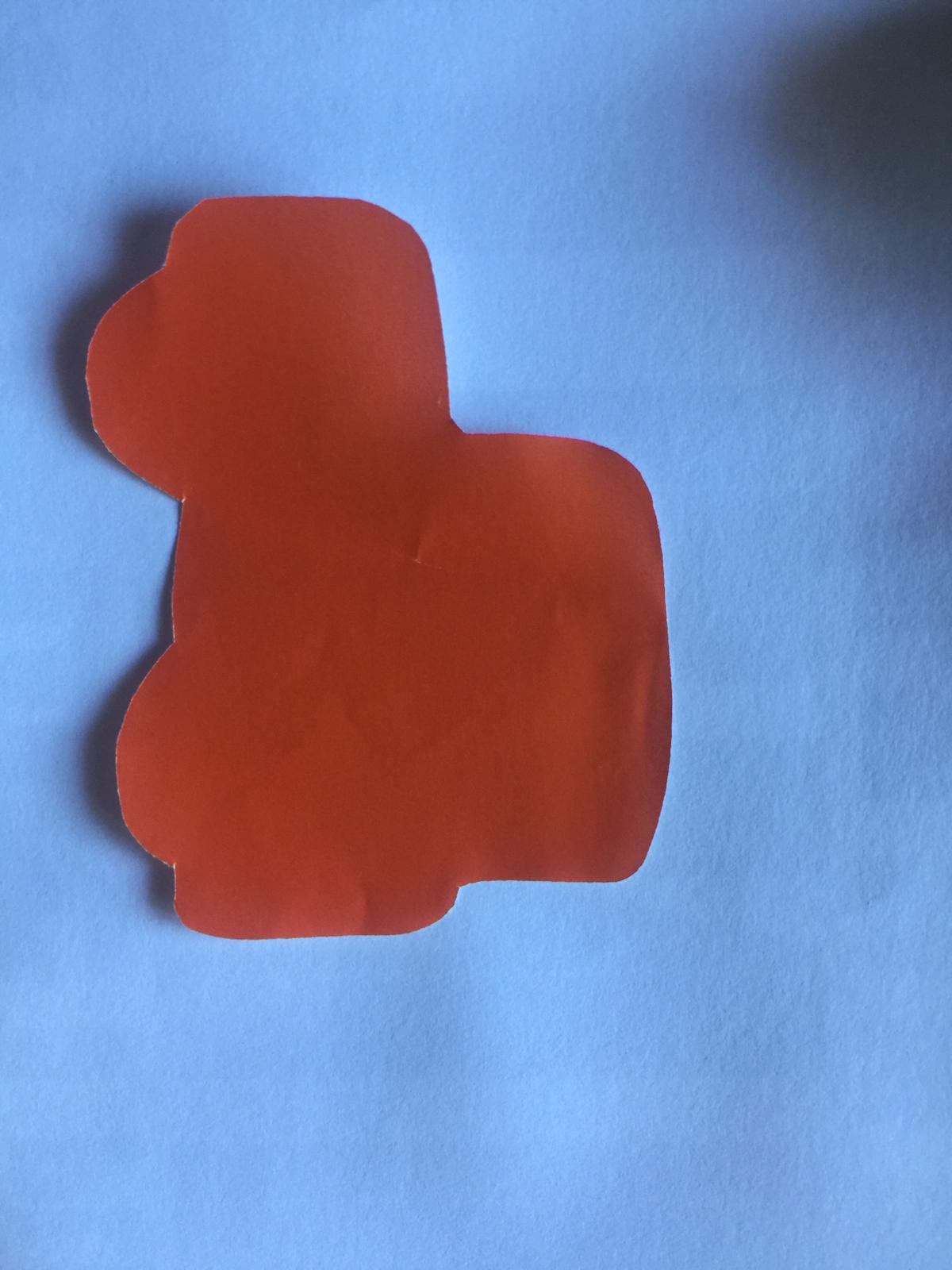 Altri suggerimentiper far esercitare i più piccoli con le incollature
8